資料３
大阪府子ども計画の
骨子案（中間まとめ）について
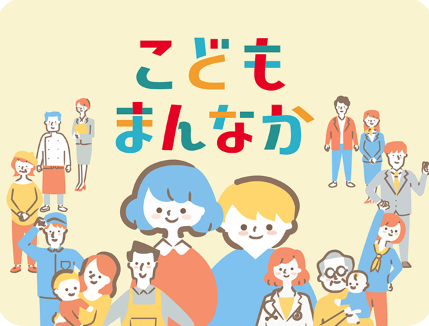 令和６年４月18日
目　次（案）
第１章　計画の策定にあたって
１．策定の趣旨
２．計画の性格
３．計画期間
４．計画の構成
５．計画の位置づけ

第２章　大阪府における現状と課題について
１．子ども・若者、子育て家庭を取り巻く状況
２．就学前・就学児童の子育てに対する家庭のニーズ
３．「大阪府子ども総合計画」後期計画の取組状況

第３章　計画でめざす基本的な目標
１．基本理念
２．基本的視点
３．基本方向

第４章　基本方向に基づく取り組み
１．施策体系
　　（１）基本方向１　子どもを生み育てることができる社会
　　（２）基本方向２　子どもが成長できる社会
　　（３）基本方向３　若者が自立できる社会
　　（４）基本方向４　子どものすべての成長過程にわたる支援
　　（５）基本方向５　子育て当事者に対する支援
２．重点的な取り組み
　　（１）基本方向１　子どもを生み育てることができる社会
　　（２）基本方向２　子どもが成長できる社会
　　（３）基本方向３　若者が自立できる社会
　　（４）基本方向４　子どものすべての成長過程にわたる支援
　　（５）基本方向５　子育て当事者に対する支援
３．個別事業の取り組み
　　（１）基本方向１　子どもを生み育てることができる社会
　　（２）基本方向２　子どもが成長できる社会
　　（３）基本方向３　若者が自立できる社会
　　（４）基本方向４　子どものすべての成長過程にわたる支援
　　（５）基本方向５　子育て当事者に対する支援
第５章　重点施策

第６章　都道府県子ども・子育て支援事業支援計画
１．区域の設定
２．教育・保育の量の見込み及びその提供体制の確保
３．教育・保育の一体的提供及びその推進体制
４．地域子ども・子育て支援事業の量の見込み及びその提供体制の確保
５．教育・保育、子育て支援事業にかかる従事者の確保及び資質の向上
６．子どもに関する専門的な地域及び技術を要する支援に関する施策
７．都道府県支援事業支援計画における広域行政として大阪府が取り組むこと

第７章　子どもの貧困対策・ひとり親家庭支援に関する都道府県計画
１．都道府県における子どもの貧困対策についての計画
２．都道府県ひとり親家庭等自立促進計画

第８章　都道府県社会的養育推進計画

第９章　推進体制等
１．計画の推進体制
２．計画の進捗管理等

参考資料

※　太字部分を骨子案（中間まとめ）として掲載
　　太字部分以外は、今後検討
2
第１章　計画の策定にあたって
１．策定の趣旨
大阪府の子どもに関する施策は、２０２０（令和２）年３月に策定した「大阪府子ども総合計画」後期計画に基づき実施してきました。この計画では、子ども・若者それぞれの生き方・希望を尊重することを前提に、「若者が自立し、自らの意思で将来を選択できる社会」、「妊娠・出産、子育てを大阪全体で支える社会」、「大阪の未来を担う子どもたちを育てる社会」の実現をめざして、子どもを取り巻く様々な課題へ対応してきました。
　一方、２０２３（令和５）年の国内の出生数は約７５万人（速報値）と８年連続で過去最低となり、また、２０２２（令和４）年の合計特殊出生率においても１．２６と過去最低を更新し、少子化、人口減少に歯止めがかかっていません。そのような状況に加え、児童虐待の相談対応件数、不登校、いじめ、子どもの自殺の増加や子どもの貧困、ヤングケアラーなど、子どもを取り巻く状況は深刻化しています。
　このような中、国においては、２０２３（令和５）年４月に、こども政策を強力に推進していくための新たな司令塔として「こども家庭庁」を設置するとともに、こども施策を社会全体で総合的かつ強力に推進していくための包括的な基本法であるこども基本法が施行されました。さらに、同年１２月に、こども政策の基本的な方針等を定めた「こども大綱」及び次元の異なる少子化対策を具体化した「こども未来戦略」が閣議決定され、子どもたちが安心して成長できる社会の実現をめざすこととされました。
　大阪府においては、２０２２（令和４）年度当初に、福祉部に「子ども家庭局」を設置し、児童福祉法上の児童に加え、１８歳以上の青年期も含めた一体的な施策推進体制を確立し、総合的かつ一体的に子どもに関する施策を進めてきました。
　このたび、「大阪府子ども総合計画」後期計画の理念を継承しつつ、こども基本法において、都道府県は、こども大綱を勘案し、「都道府県こども計画」の策定が求められていることも踏まえ、引き続き対応が必要な課題や新たな課題に対応するため、大阪府子ども計画を策定しました。
　なお、国の少子化社会対策大綱、子ども・若者育成支援推進大綱、子どもの貧困対策に関する大綱が、こども大綱に一元化されたことを受け、大阪府の「少子化対策基本指針」を本計画に整理・統合し、総合的かつ一体的に取り組んでいくことにしました。
　また、大阪府では、２０２５年大阪・関西万博の開催都市として、世界の先頭に立って SDGs に貢献する「SDGs 先進都市」をめざしており、本計画の取り組みを進めることによって、この実現に寄与していきます。
3
第１章　計画の策定にあたって
１．策定の趣旨（続き）
２０１５（平成２７）年９月の国連サミットで採択された「我々の社会を変革する：持続可能な開発のための2030アジェンダ」で設定された国際目標 SDGs（Sustainable Development Goals）のうち、次の１１の目標と関連が深いことから、この趣旨を踏まえて取り組んでまいります。
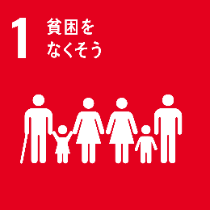 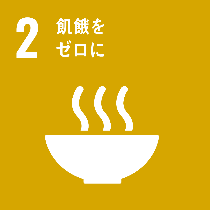 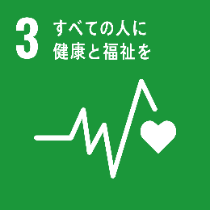 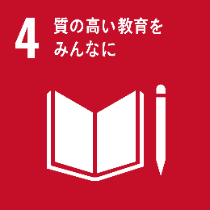 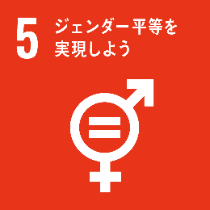 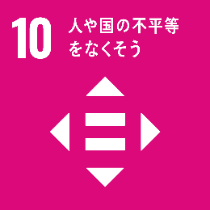 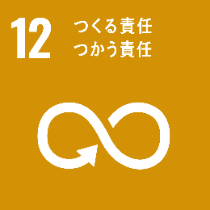 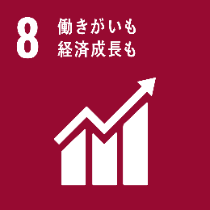 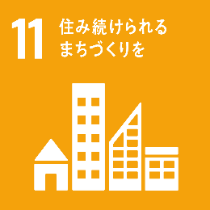 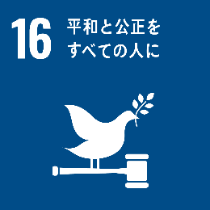 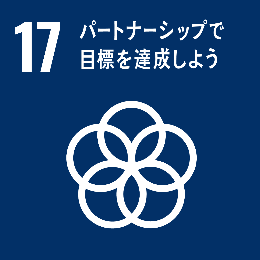 4
第１章　計画の策定にあたって
２．計画の性格
●こども基本法第１０条第１項に基づく都道府県におけるこども施策についての計画
　・子ども・若者育成支援推進法第９条第１項に基づく子ども・若者育成支援についての計画
　・次世代育成支援対策推進法第９条第１項に基づく次世代育成のための総合的な計画
　・子どもの貧困対策の推進に関する法律第９条第１項に基づく子どもの貧困対策のための計画
　・大阪府子ども条例第１０条第１項に基づく子ども施策の総合的な計画
●子ども・子育て支援法第６２条第１項に基づく都道府県子ども・子育て支援事業支援計画
●子ども・子育て支援法第６２条第２項第５号に基づく都道府県社会的養育推進計画
●母子及び父子並びに寡婦福祉法第１２条に基づくひとり親家庭等自立促進計画
●大阪府青少年健全育成条例第8条第2項に基づく青少年施策の総合的な計画
（※　少子化対策基本指針（平成３１年３月大阪府策定）を本計画に整理・統合）
３．計画期間
本計画は、２０２５（令和７）年度を初年度とし、２０３４（令和１６）年度を目標とする１０年間を見据えた計画
４．計画の構成
本計画に掲げた目標の実現に向け、２０２９（令和１１）年度までの５年間で取り組むべき具体的な施策や事業を記載します。
５．計画の位置づけ
子ども・子育て支援法第６１条第１項に基づき市町村が策定する「市町村子ども・子育て支援事業計画」との関係については、市町村の計画で示された目標値を本計画で積み上げ、府域全体の目標値として設定します。
また、主な関連計画は下記のとおりですが、特に、第二次大阪府教育振興基本計画については関連性が高いため、整合を図ります。
＜主な関連計画＞

・第２次大阪府教育振興基本計画（令和５年３月策定）
・将来ビジョン大阪（平成２０年１２月策定）
・大阪府人権教育推進計画（令和４年９月策定）
・第１１次大阪府職業能力開発計画〔大阪産業人材育成計画〕（令和４年３月策定）
・おおさか男女共同参画プラン（２０２１－２０２５）（令和３年３月策定）
・第５次大阪府地域福祉支援計画（令和６年３月策定）
・第５次大阪府障がい者計画（令和３年３月策定）
・第８次大阪府医療計画（令和６年３月策定）
5
第２章　大阪府における現状と課題について
１．子ども・若者、子育て家庭を取り巻く状況
子ども・若者
子どもたちが抱えるさまざまな課題の顕在化

これまでの継続した取り組みにより、子どもたちの状況に変化や改善が見られる一方、不登校、いじめ、子どもの自殺、ヤングケアラー等の課題が顕在化。依然として、ひとり親家庭の相対的貧困率は高い状況。
児童虐待のリスク

児童虐待相談対応件数は年々増加しており、子育てに困難を抱える世帯がこれまで以上に顕在化している状況。
将来展望を描けない若い世代

若い世代が低い所得、不安定な雇用環境、出会いの機会の減少により、仕事におけるキャリアや結婚、子育てなどのライフイベントへのチャレンジなど将来展望を描けない状況。
子育てや家庭教育を支える地域環境の大きな変化

核家族化の進展や地域のつながりの希薄化など、家庭をめぐる環境が変化しており、祖父母や近隣の人から、子育てに関する助言や支援、協力を得ることが難しい状況。
子育て家庭
子育ての経済的・精神的負担感

「子育てや教育にお金がかかりすぎる」という経済的負担感や社会との関わりの希薄化による孤立をはじめとした育児による精神的負担感から、若い世代が子育てに対してネガティブなイメージを持つことにつながっている。
子育てしづらい社会環境や子育てと両立しにくい職場環境

電車やバスにベビーカーを折りたたまずに乗車することへの乗客等の理解が浸透していないベビーカー問題、公園で遊ぶ子どもの声をめぐる住民の苦情、受動喫煙による健康被害など、社会全体の意識・雰囲気が子どもを生み育てることをためらわせている状況。女性の社会進出が進む中、女性の正規雇用におけるL字カーブの存在や女性へ一方的に育児負担が偏る状況が解消できていない。
社会
急速な少子化・人口減少

母親となる年齢層の女性人口の減少と、1人の女性が生涯に出産する子ども数の減少、コロナ禍により結婚・出産を控えたカップルや経済環境の悪化などで少子化・人口減少が加速化。
6
第２章　大阪府における現状と課題について
２．就学前・就学児童の子育てに対する家庭のニーズ
調査中
7
第２章　大阪府における現状と課題について
３．「大阪府子ども総合計画」後期計画の取組状況
重点施策の取組状況
「大阪府子ども総合計画」では、基本方向の「重点的な取り組み」に掲げる事業のうち、大阪府として、特に重点的に取り組むものを重点施策として設定し、「５年後の大阪府の姿」をめざし、取り組んできた。これまでの取り組みによって、一定の効果があがっているものの、継続して取り組んでいかないといけない課題も残っています。
　重点施策の取組状況は、以下のとおりです。
進捗状況は、今後記載予定
※項目中の◎、○、★印は、それぞれ対応する事業（個別指標）の進捗状況です。
　◎：着実に取り組みが進んだ　（目標達成度　１００～８０％）
　○：概ね取り組みが進んだ　　（目標達成度　　７９～５０％）
　★：計画どおりに進んでいない（目標達成度　　４９％以下　）
【基本方向１】　若者が自立できる社会
8
第２章　大阪府における現状と課題について
３．「大阪府子ども総合計画」後期計画の取組状況
進捗状況は、今後記載予定
【基本方向２】　子どもを生み育てることができる社会
9
第２章　大阪府における現状と課題について
３．「大阪府子ども総合計画」後期計画の取組状況
進捗状況は、今後記載予定
【基本方向２】　子どもを生み育てることができる社会
10
第２章　大阪府における現状と課題について
３．「大阪府子ども総合計画」後期計画の取組状況
進捗状況は、今後記載予定
【基本方向３】　子どもが成長できる社会
11
第３章　計画でめざす基本的な目標
１．基本理念
次代を担う子ども・青少年が、個人として尊重され、創造性に富み、
豊かな夢をはぐくむことができる大阪
次代の社会を担うすべての子どもが、生涯にわたる人格形成の基礎を築き、自立した個人としてひとしく健やかに成長することができ、心身の状況、置かれている環境等にかかわらず、その権利の擁護が図られ、将来にわたって幸福な生活を送ることができる社会の実現を目指して、子どもの養育の基盤である家庭への十分な支援を行い、社会全体として子ども施策に取り組むことが重要です。
　こうしたことを踏まえ、本計画においては、子どもが個人として尊重され、また、子どもや家庭が地域や企業・民間団体等も含めた社会全体から必要な支援を受けられることにより、「大阪の地で育った子どもたちが、ありのままの自分を尊重しながら、自らの希望に応じてその意欲と能力を生かすことができ、何度でもチャレンジしたり、周囲と支え合いながら成長し、やがて、社会の一員として次の世代を担っていく」という好循環をめざすことを基本理念とします。
　基本理念を踏まえた取り組みを着実に進め、
子どもだけではなく大人も幸せであることはもちろんのこと、
誰一人取り残すことなく、すべての子ども・若者が身体的・
精神的・社会的に幸福な生活を送ることができる「こども
まんなか社会」の実現につなげていきます。
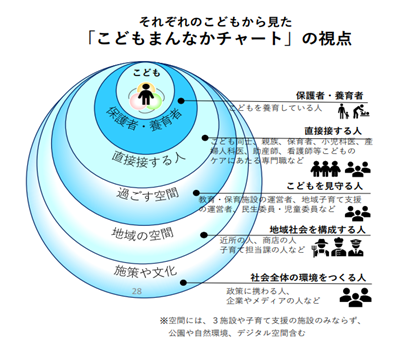 12
第３章　計画でめざす基本的な目標
２．基本的視点
子どもの最善の利益を図り、成長過程（ライフステージ）や状況に応じた切れ目のない支援をめざします。

　子どもを権利の主体として認識し、その多様な人格・個性を尊重し、権利を保障し、子どもの最善の利益を図ることが大切です。子どもは乳幼児期から学童期、思春期、青年期における様々な学びや体験を通じて成長し、若者として社会生活を送るようになります。また、子どもの成長過程（ライフステージ）や状況に応じた必要な支援が、義務教育の開始・終了年齢や成人年齢といった特定の年齢で途切れることなく行われるとともに子どもの状態に応じた多様な居場所づくりを進め、乳幼児期から学童期・思春期・青年期を経て成人期への移行にある若者が自分らしく社会生活を送ることができるようになるまでを社会全体で切れ目なく支えていくことが必要です。
① 子どもが主役（こどもまんなか）である視点
若い世代の将来にわたる生活の基盤を確保し、将来に希望をもって生きられる社会づくりをめざします。
　
　若い世代の雇用と所得環境の安定を図り、経済的基盤を確保するとともに、将来を見通してワークライフバランスを図りながら安心して仕事におけるキャリアとライフイベントの双方にチャレンジできる環境を整備することが必要です。また、若い世代が、自らの主体的な選択により、結婚し、子どもを生み、育てたいと望んだ場合に、それぞれの希望に応じて社会全体で若い世代を支えていくことが必要です。さらに、地域や企業・民間団体等、子育てされていない方々も含めて、子どもや子育てをめぐる問題は未来に関わるものという意識を持ち、子どもや家庭が大事にされるよう社会全体の構造や意識を変えていくことも必要です。
② 次代の担い手となる若い世代の視点
③ 子育て当事者の視点
子育て当事者に寄り添いつつ、状況に応じた柔軟な支援をめざします。
　
　子育て当事者が、経済的な不安や孤立感、また、過度な使命感や負担を抱くことなく、育児と仕事などを両立しながら、健康で、自己肯定感とゆとりを持って、子どもに向き合えるよう、誰一人取り残さず、社会全体で切れ目なく支えていくことが必要です。そのため、子育て家庭の状況に応じて、地域や企業・民間団体等が連携し、社会全体で切れ目なく支え、子育て当事者に寄り添いつつ、支援策の見える化や子ども・子育て当事者が支援策と自然につながる仕組みに加え、乳児家庭全戸訪問事業や子育て世帯訪問支援事業など柔軟に必要な情報や援助等を行うアウトリーチなどによって、良好な成育環境を確保し、すべての子どもが幸せな状態で成長できるように取り組みます。
13
第３章　計画でめざす基本的な目標
３．基本方向
基本方向１　子どもを生み育てることができる社会【子どもの誕生前から幼児期まで】
妊娠・出産、子育てを大阪全体で支える社会づくり
基本方向２　子どもが成長できる社会【学童期・思春期】
大阪の未来を担う子どもたちを育てる社会づくり
基本方向３　若者が自立できる社会【青年期】
大阪の若者が自らの意思で将来を選択し、自立できる社会づくり
14
第３章　計画でめざす基本的な目標
３．基本方向
基本方向４　子どものすべての成長過程（ライフステージ）にわたる支援
心身の状況、置かれた環境に関わらず、大阪のすべての子どもが幸せな状態で成長できる社会づくり
基本方向５　子育て当事者に対する支援
大阪の子育て当事者が、健康で自己肯定感とゆとりを持って、
子どもに向き合える社会づくり
15
第４章　基本方向に基づく取り組み
１．施策体系
（１）基本方向１　子どもを生み育てることができる社会【子どもの誕生前から幼児期まで】
安心して子どもを生み育てることができる保健・医療環境をつくる。
安心して妊娠・出産できる仕組みの充実
周産期医療・小児医療等の体制整備
不妊・不育、予期せぬ妊娠、性に関する相談支援、プレコンセプションケアの推進
妊産婦等への保健施策の推進
乳幼児期における保健施策の推進
幼児期までの子どもの育ちを支える施策の推進
保育が必要なすべての家庭に保育を提供する取り組み等の推進
幼児期までの子どもの育ちを支える良質な成育環境をつくる。
生涯にわたる人格形成の基礎を培うための支援体制をつくる。
幼児期までの子どもへの教育・保育内容の充実
人格形成の基礎を培う幼児教育の充実
教育・保育内容の充実
教育・保育にかかる人材の確保及び資質の向上
16
（２）基本方向２　子どもが成長できる社会【学童期・思春期】
個別最適な学びと協働的な学びによる学びの深化
社会や地域とつながる探究的な学習の実践
障がいのある子どもたちの教育の充実
配慮や支援が必要な子どもたちへの指導の充実
確かな学力の定着と学びの深化
すべての子どもに学びの機会を確保することで、子どもたちが、粘り強く果敢にチャレンジし、自立して力強く生きることができるよう支援する。
豊かな心のはぐくみ
セーフティネットとなる居場所づくりの推進
運動への興味・関心の向上と運動による体力づくりの推進
健康を保持・増進する生活習慣づくりの推進
豊かな心と健やかな体の育成
夢や志を持って粘り強くチャレンジする姿勢の育成
将来をみすえた自主性・自立性の育成
高校等の授業料完全無償化
公私を問わない自由な学校選択の機会の保障
すべての子どもの健やかな成長をサポートする環境をつくる。
地域の教育コミュニティづくりの推進
地域の教育コミュニティづくりの推進
子どもの居場所づくり
子どもが健やかに過ごせる遊び場づくり
放課後等の子どもの居場所づくり
子ども食堂等の居場所づくり
必要な人に必要な支援が届く仕組みの充実
学校と地域・福祉等との連携による子どもや保護者を支援につなぐスキーム
17
（３）基本方向３　若者が自立できる社会【青年期】
若者が自らの意思で多様に将来を選択し、社会の中で自立できるように支援する。
産学官連携による
産業人材の育成
キャリア教育を通じた産学官連携による産業人材育成の推進
若者の就職支援
若者への就職支援の強化
就労・進路選択に悩みを抱える若者への支援
障がい者の雇用促進と就労支援・定着支援
結婚、妊娠・出産等を希望する若者への支援
若者が自らの意思で将来を選択できる取り組みの推進
結婚を希望する人の希望が実現するための取り組みの推進
子ども・若者が再チャレンジできる仕組みづくりの推進
市町村による支援ネットワークの構築
ひきこもりの相談支援
18
（４）基本方向４　子どものすべての成長過程にわたる支援
さまざまな支援が必要な子どもに対し、すべての成長過程において、支援を必要としているときに、必要な支援が行き届く体制をつくる。
子どもの貧困対策の推進
子どもの貧困対策の推進
社会全体で子どもの貧困対策に取り組む機運の醸成
児童虐待の防止
児童虐待の防止
配偶者等からの暴力（身体的・精神的・経済的・性的）への対応
配偶者等からの暴力（身体的・精神的・経済的・性的）への対応
社会的養護を必要とする子ども等に対する支援
社会的養育体制の整備
社会的養護経験者等の自立支援の充実
障がいのある子どもへの医療・福祉支援
障がいのある子ども
への支援の充実
外国人の子どもや支援を必要とする帰国・渡日の子ども等への支援
外国につながる子どもへの支援
ヤングケアラーへの支援
ヤングケアラーへの支援
複数分野にまたがる又は制度の狭間に陥っている課題がある子どもとその世帯への支援
複合化・複雑化した課題のある子どもへの支援
社会参画や意見表明の機会の充実
すべての子どもの人権が尊重される社会をつくる取り組みの推進
子ども・若者の自殺対策
子どもの権利を保障する取り組みの推進
子どもの権利の保障、人権や健全な育成環境を守ることによって、子どもが健やかに育ち、社会を支えることができるよう支援する。
子どもの安全確保の推進
非行など問題行動を防ぐ施策の推進
子どもの安全の確保や非行など問題行動の防止
青少年を取り巻く社会環境の整備
青少年の健全な成長を阻害する行為からの保護
青少年の健やかな成長の促進
青少年の健全育成の推進
19
（５）基本方向５　子育て当事者に対する支援
家庭と社会がともに子どもを生み育てる力を高め合うとともに、子育て当事者が、健康で自己肯定感とゆとりを持って、子どもに向き合えるよう、子育てしやすい環境をつくる。
子育てや教育・保育に関する経済的負担の軽減
子育てや教育・保育に関する経済的負担の軽減
家庭と地域がともに養育力を高める仕組みの構築
親子の育ちを応援し、子育て家庭を地域で支える仕組みの構築
子育て家庭を支援する地域ネットワークの構築
仕事と生活の調和の推進、女性活躍の推進
働き方改革の推進
男性の家事・子育てへの主体的な参画促進
仕事と生活の調和（ワークライフバランス）の推進
ひとり親家庭等の自立
促進
ひとり親家庭等の自立促進
親子（面会）交流の促進
養育費確保への支援
共同養育の推進
子育てにやさしい住まい・住環境の整備
子育てにやさしい住まい・住環境の整備
こども家庭センターの設置促進
身近な場所や地域における相談体制の充実
子育てしやすい公共施設等の整備の推進
その他子育てを支援する取り組みの推進
20
第４章　基本方向に基づく取り組み
２．重点的な取り組み
（１）基本方向１　子どもを生み育てることができる社会
21
（１）基本方向１　子どもを生み育てることができる社会
22
（１）基本方向１　子どもを生み育てることができる社会
23
（２）基本方向２　子どもが成長できる社会
24
（２）基本方向２　子どもが成長できる社会
25
（２）基本方向２　子どもが成長できる社会
26
（２）基本方向２　子どもが成長できる社会
27
（２）基本方向２　子どもが成長できる社会
28
（３）基本方向３　若者が自立できる社会
29
（３）基本方向３　若者が自立できる社会
30
（４）基本方向４　子どものすべての成長過程にわたる支援
31
（４）基本方向４　子どものすべての成長過程にわたる支援
32
（４）基本方向４　子どものすべての成長過程にわたる支援
33
（４）基本方向４　子どものすべての成長過程にわたる支援
34
（４）基本方向４　子どものすべての成長過程にわたる支援
35
（４）基本方向４　子どものすべての成長過程にわたる支援
36
（５）基本方向５　子育て当事者に対する支援
37
（５）基本方向５　子育て当事者に対する支援
38
（５）基本方向５　子育て当事者に対する支援
39
第４章　基本方向に基づく取り組み
３．個別事業の取り組み
今後検討
・
・
・
40
第５章　重点施策
今後検討
41
第６章　都道府県子ども・子育て支援事業支援計画
１．区域の設定
２．教育・保育の量の見込み及びその提供体制の確保
３．教育・保育の一体的提供及びその推進体制
４．地域子ども・子育て支援事業の量の見込み及びその提供体制の確保
５．教育・保育、子育て支援事業にかかる従事者の確保及び資質の向上
６．子どもに関する専門的な地域及び技術を要する支援に関する施策
７．都道府県支援事業支援計画における広域行政として大阪府が取り組むこと
今後検討
42
第６章　都道府県子ども・子育て支援事業支援計画
43
第７章　子どもの貧困対策・ひとり親家庭支援に関する都道府県計画
１．都道府県における子どもの貧困対策についての計画
２．都道府県ひとり親家庭等自立促進計画
今後策定
44
第８章　都道府県社会的養育推進計画
今後策定
45
第９章　推進体制等
１．計画の推進体制
大阪府子ども家庭審議会及び同審議会計画策定専門部会において、子ども・子育て施策を総合的かつ効果的に推進していくこととしています。
　計画の中間見直しや新たな計画の策定にあたっては、大阪府子ども・青少年施策推進本部幹事会や庁内関係部署と連携しながら、施策の企画立案に取り組んでいきます。
２．計画の進捗管理等
（１）数値目標と指標の設定
「こども大綱」及び「こどもまんなか実行計画」に掲げられた数値目標・指標等を勘案しながら、大阪府の子ども成長・子育て支援の状況等を把握できるような各事業の事業量などを個別指標として設定します。
（２）計画の進捗管理及び検証・改善
毎年度、目標数値に対する達成度を把握し、その内容を府民のみなさんに分かりやすく示します。
　また、「大阪府子ども家庭審議会」に、計画の進捗状況を報告し、その意見を踏まえて計画の効果的な推進を図るなど、関係審議会とも連携しながら、適正な進行管理に努めます。
　また、子ども・若者など当事者の意見を汲み取る仕組みを活用して、施策に反映していきます。
　さらに、急速に変化する社会情勢に的確に対応するため、計画の進行管理を踏まえながら、必要に応じて、適宜、取り組みの見直しを行います。
46